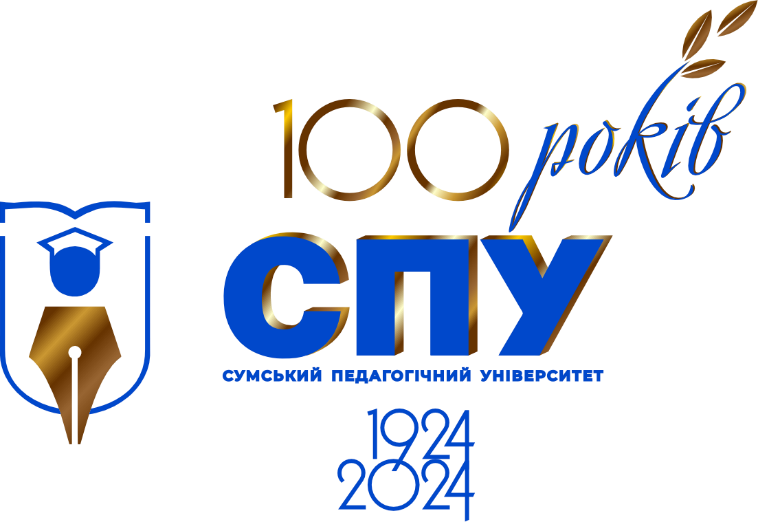 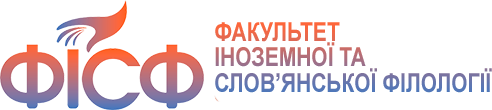 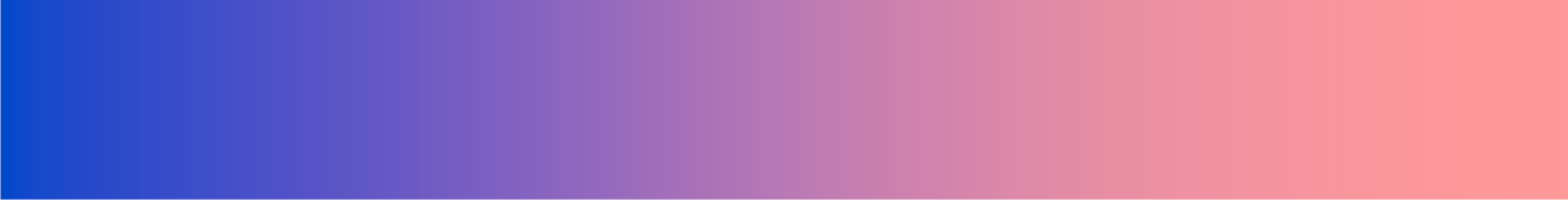 Bringing Digital Resources for Learning Ukrainian on Par with Those for World Languages
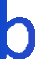 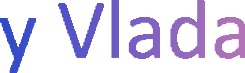 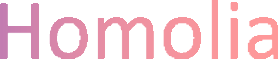 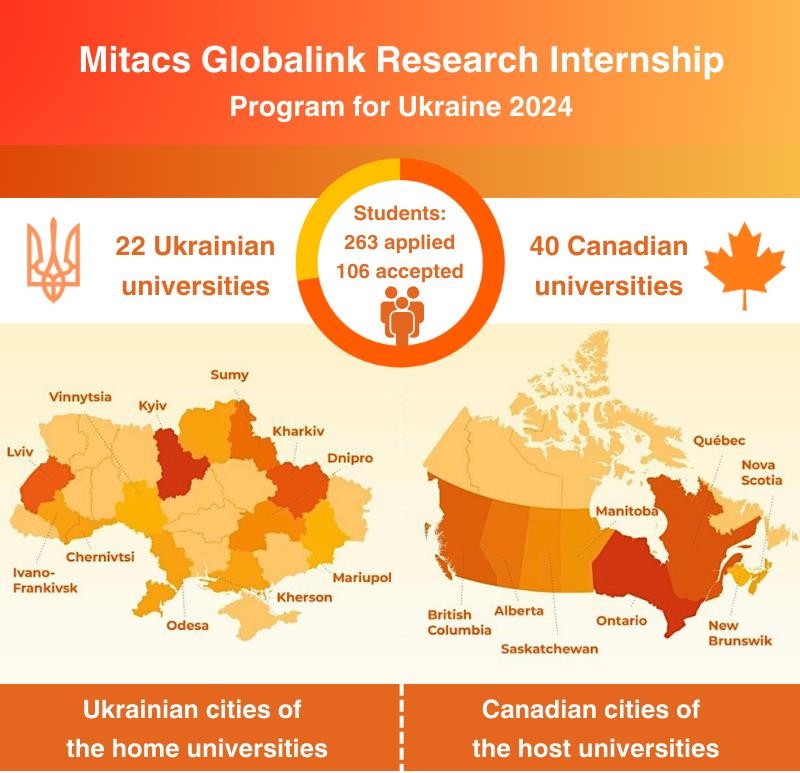 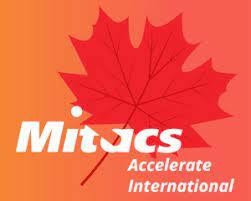 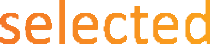 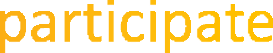 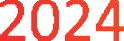 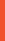 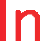 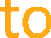 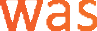 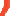 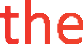 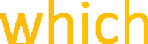 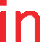 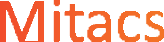 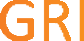 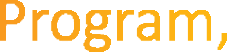 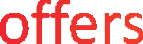 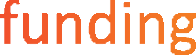 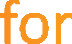 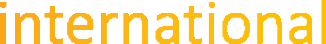 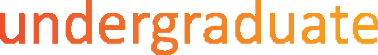 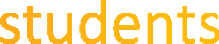 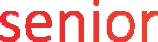 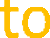 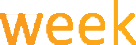 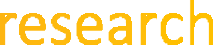 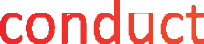 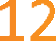 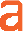 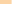 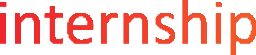 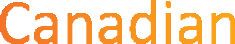 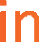 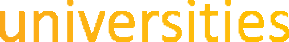 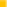 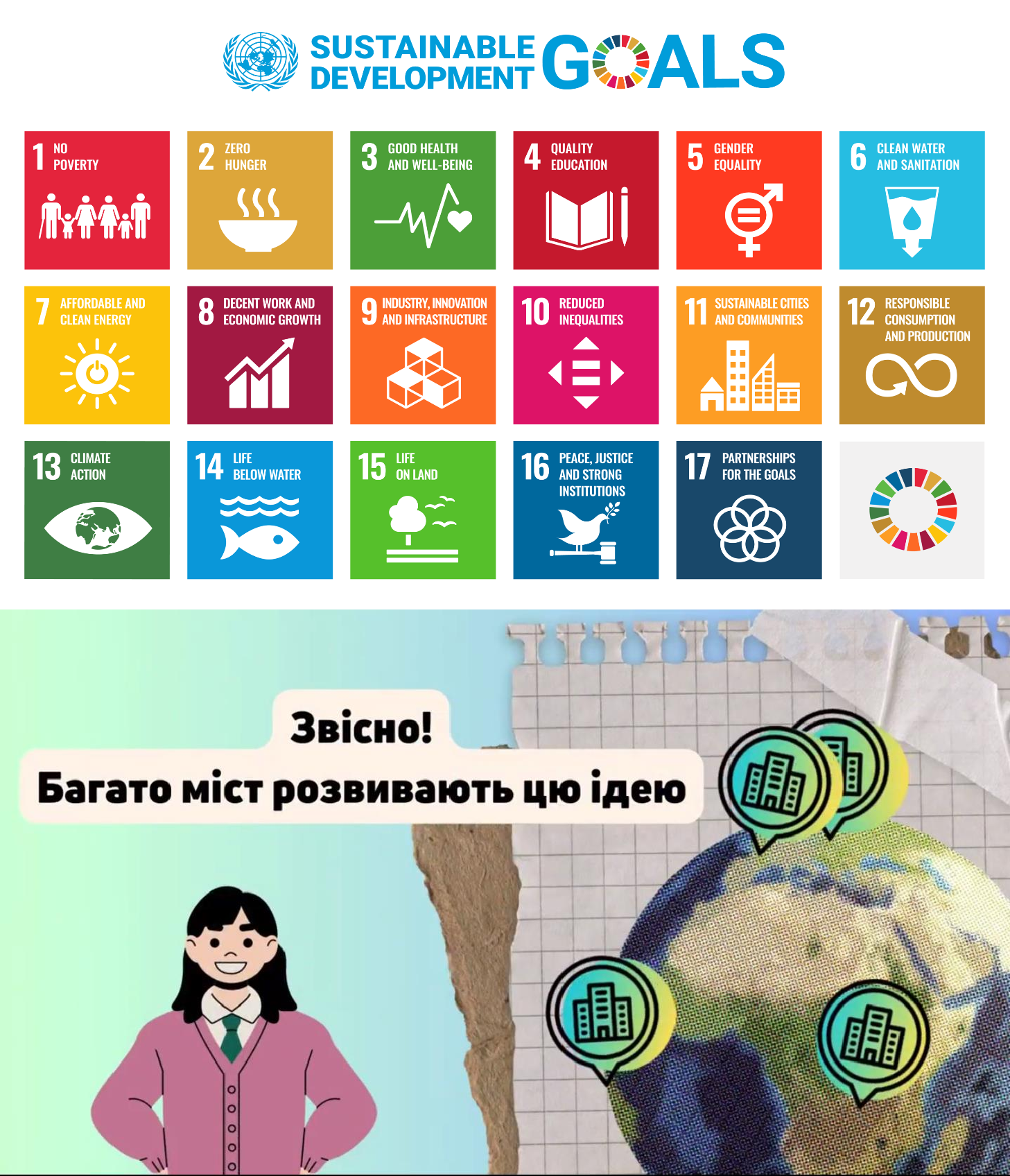 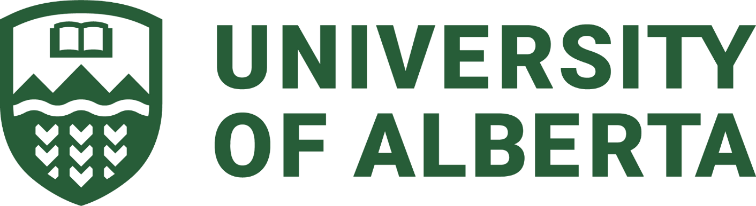 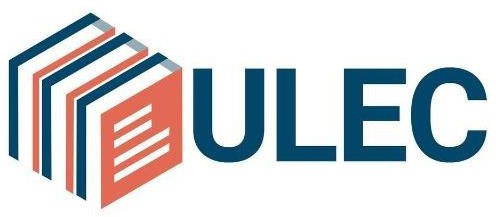 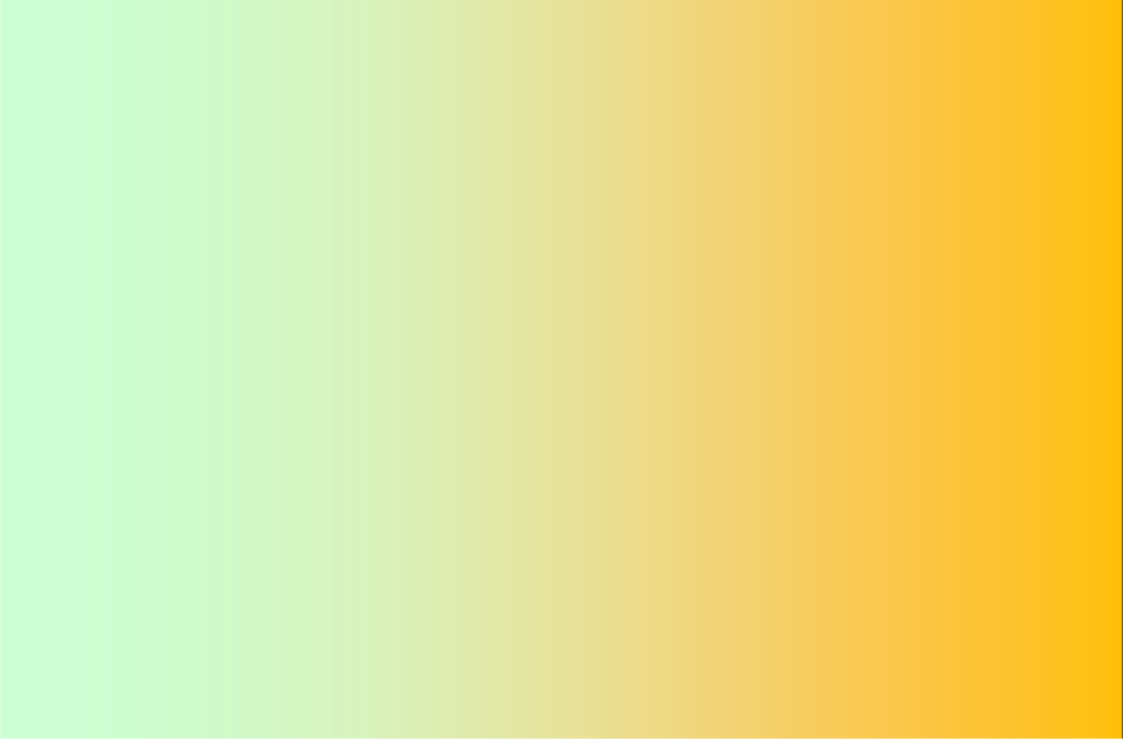 With the other 2 students, I was lucky to
work	at
the Centre under
Ukrainian	Language
Education Alberta
at	the	University	of
of
the	supervision
Professor Bilash on the project concerned with    creating    educational    videos dedicated     to     the     Sustainable Development Goals for those, who learn Ukrainian as a foreign language.
A screenshot from one of the created videos
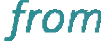 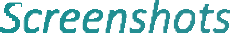 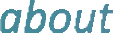 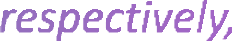 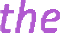 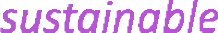 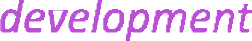 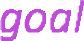 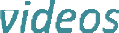 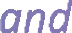 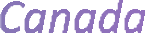 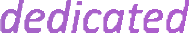 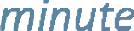 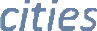 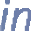 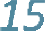 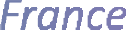 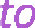 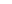 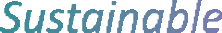 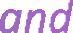 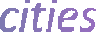 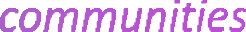 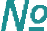 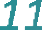 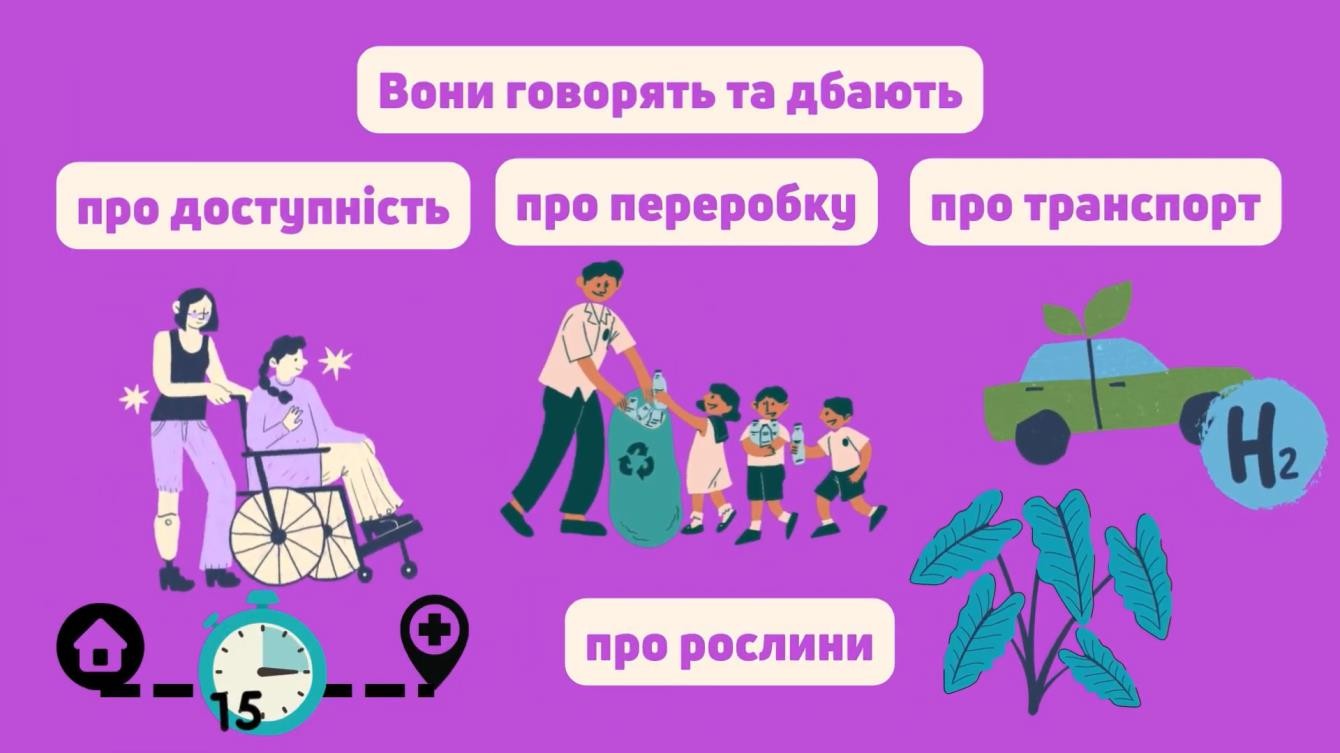 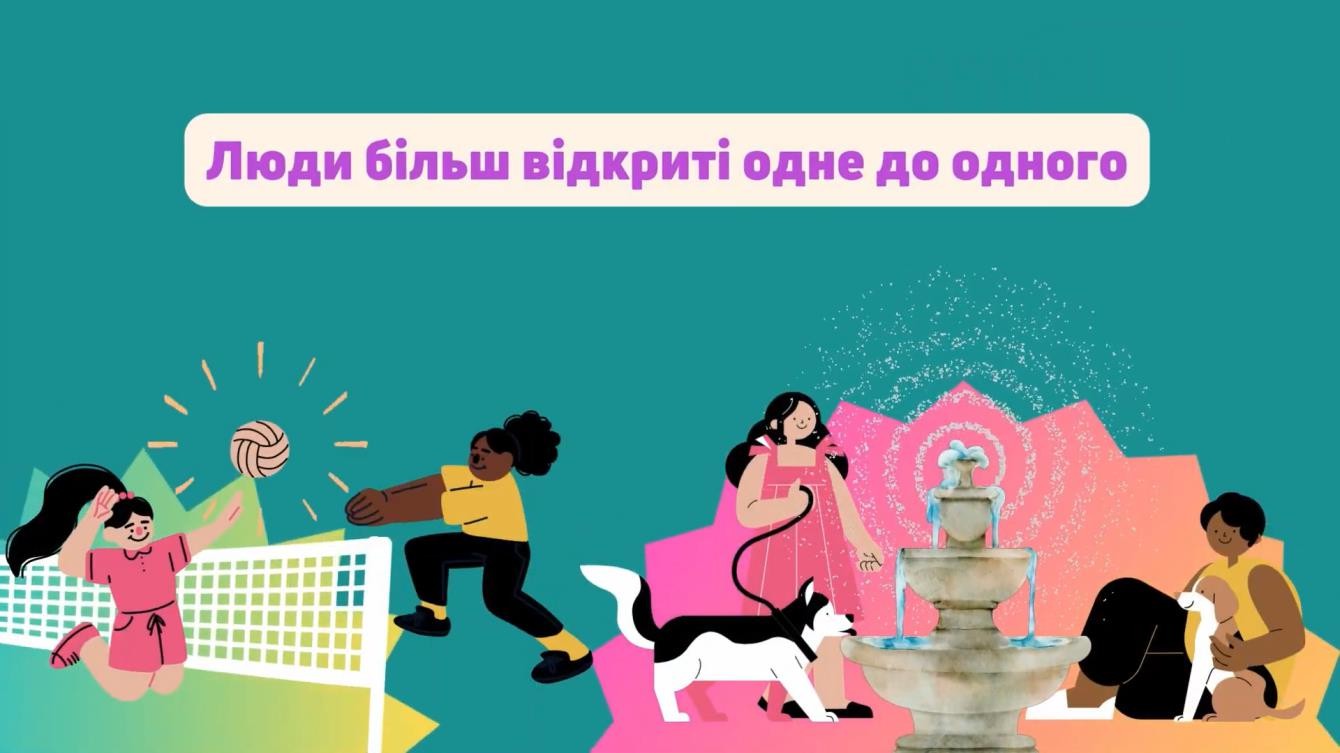 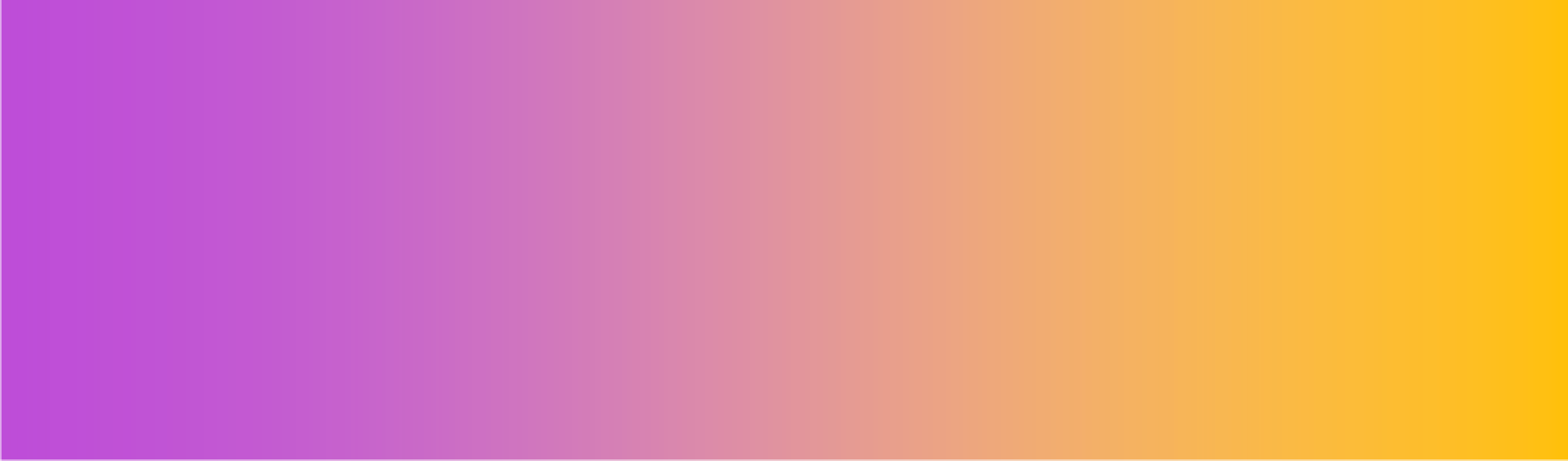 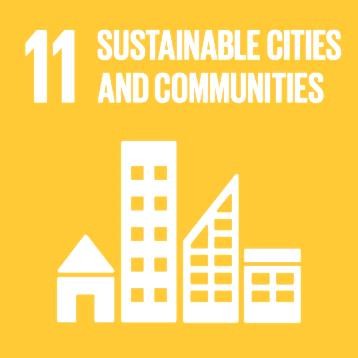 The	project	constitutes	an	opportunity	to	create	new	resources	that
reflect	contemporary	realities,	cultural	representations	and	topics	of
the	Ukrainian
sustainability	in	today’s	Ukraine,	the	40	countries	of
diaspora	and	beyond.	As	such	it	attempts	to	bring	Ukrainian	language
video resources on par with other international languages.
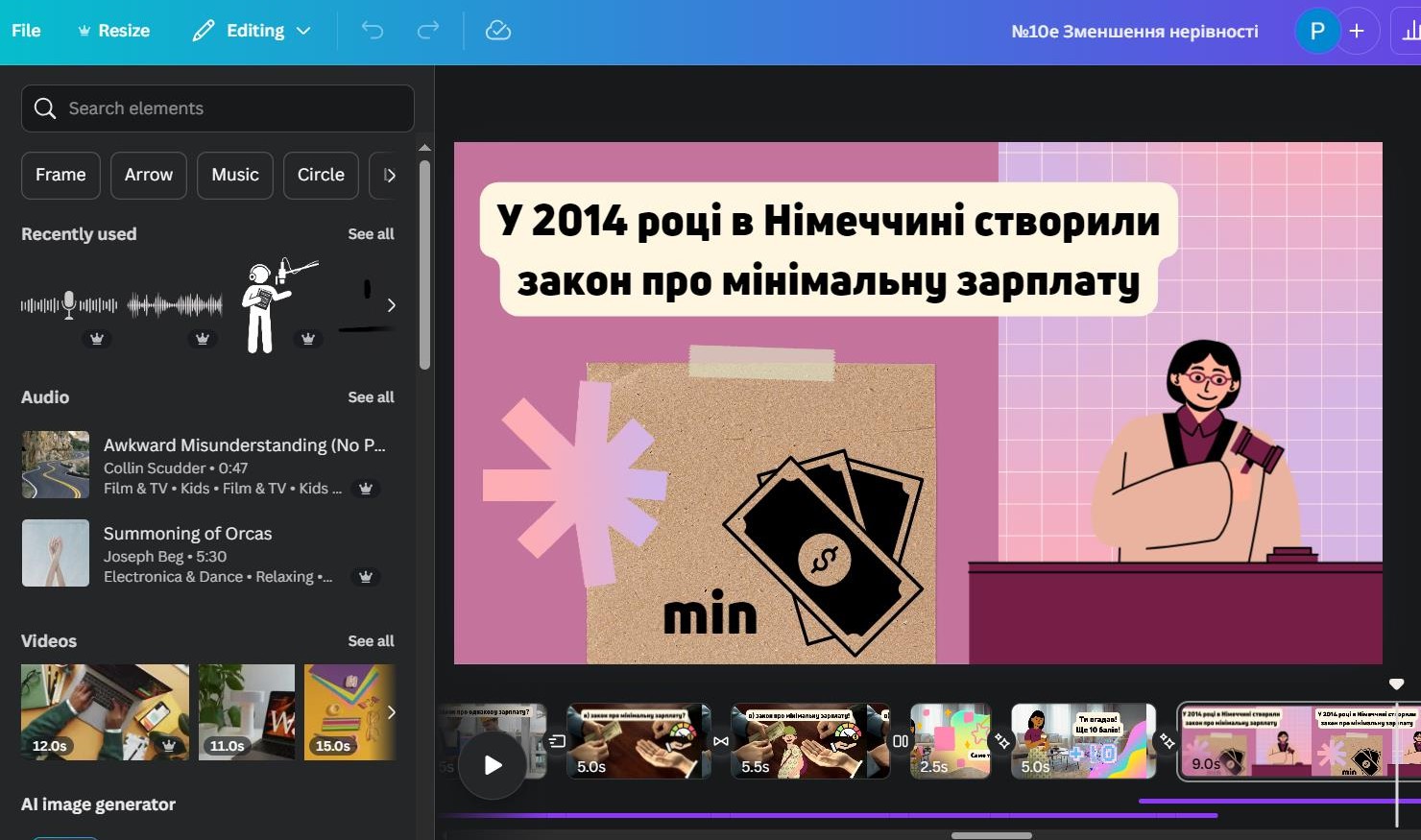 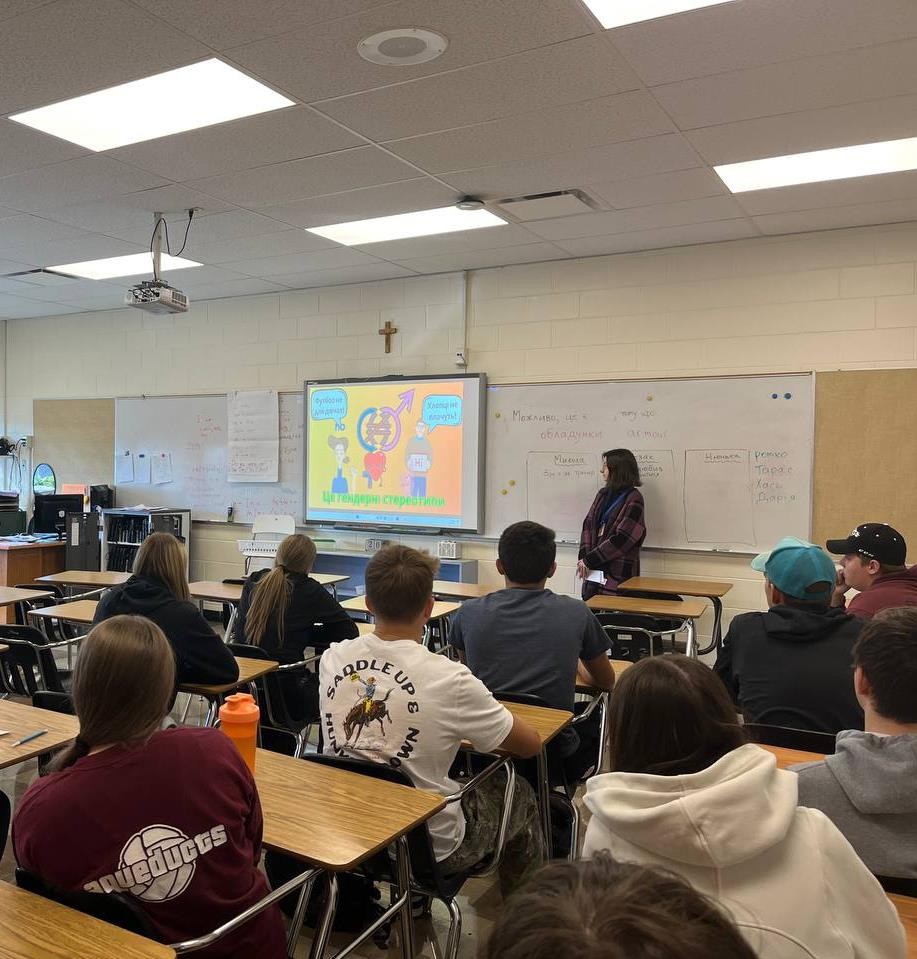 Our main responsibilities included:
literature review
writing scripts tailored to specific levels of language proficiency
visual design and animation
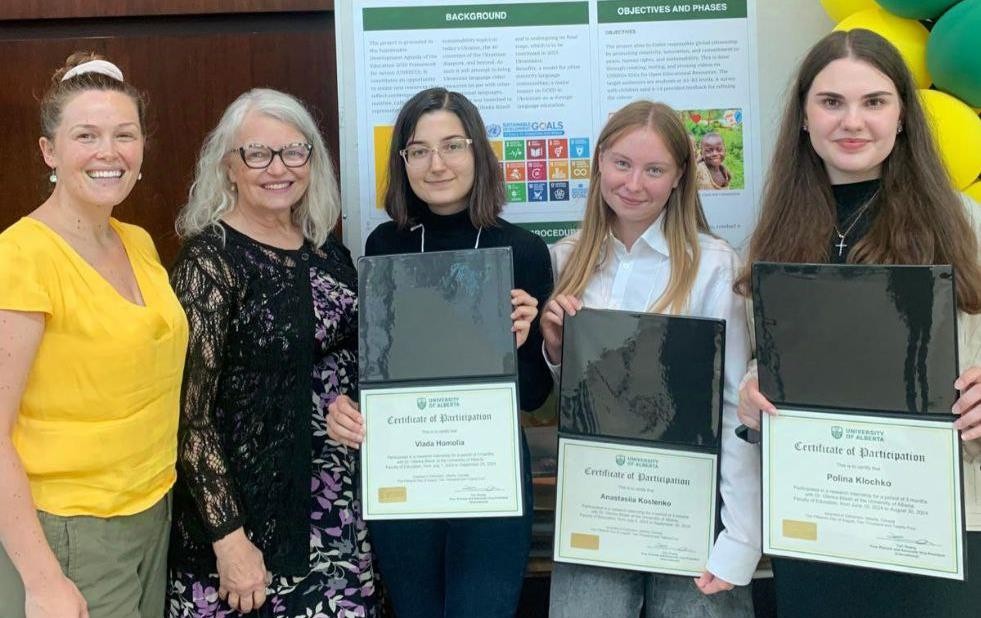 Additionally, we were involved in:
voicing the videos
creating and conducting a survey 	on  the  effectiveness  of  the 	developed educational materials
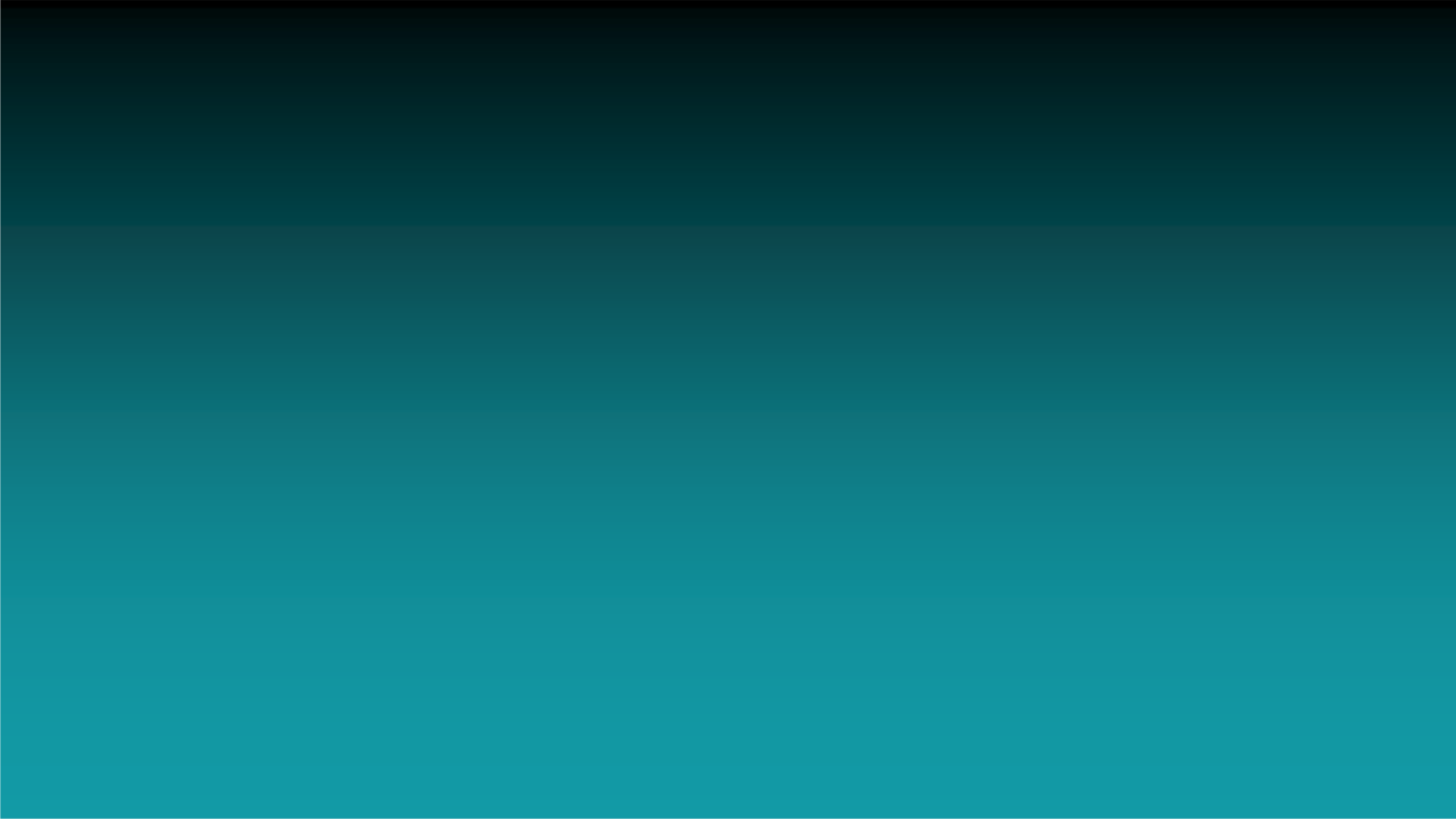 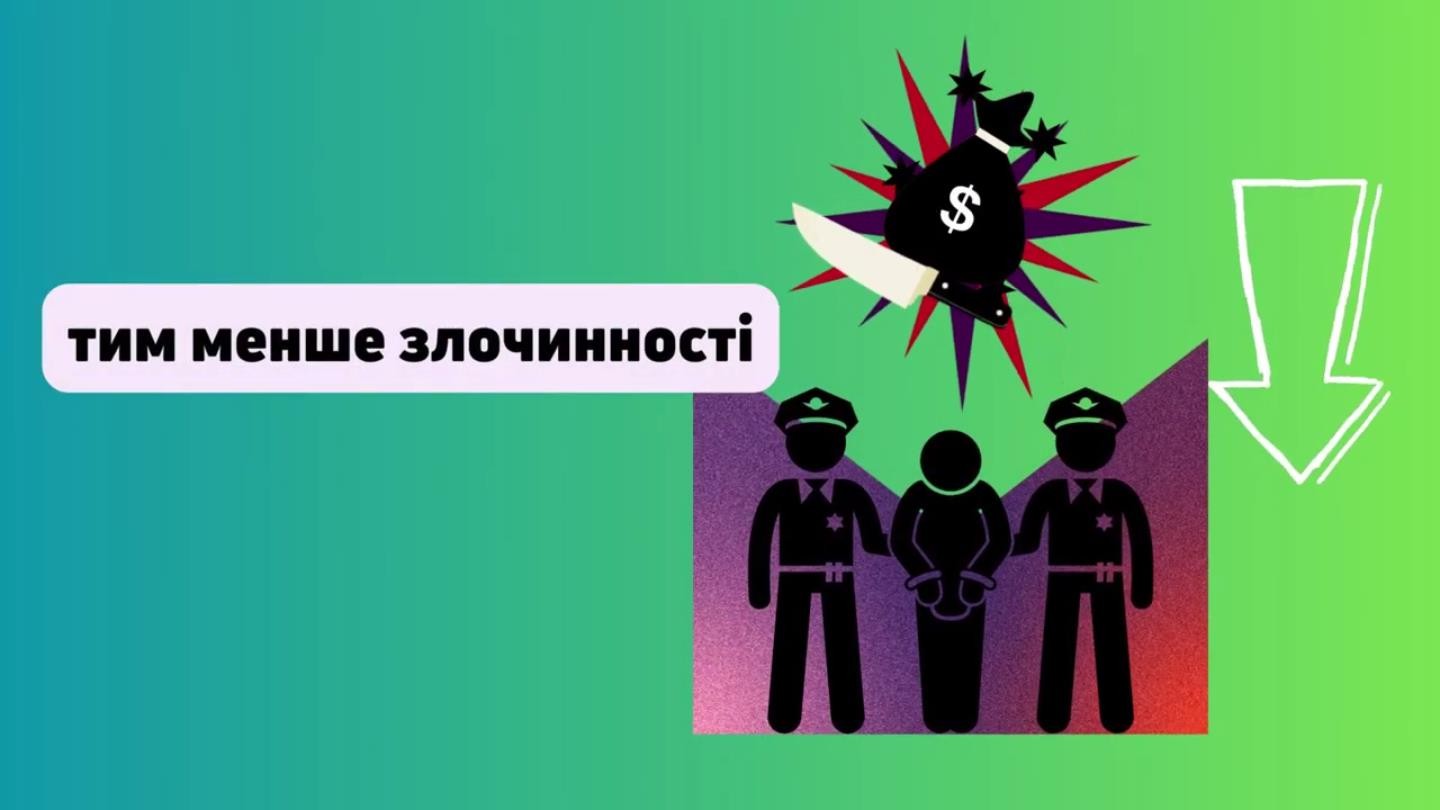 Being a native speaker, I struggled with writing scripts intended for A1-B2 users. I couldn’t   immediately   notice   which grammatical  structures  or  words  were too complex. The task was even harder due  to  the  fact  that  the  videos  I  was working  on  dealt  with  rather  complex topics, such as the concept of 15-minute cities or innovations.
A screenshot from “15-minute city: Melbourne”
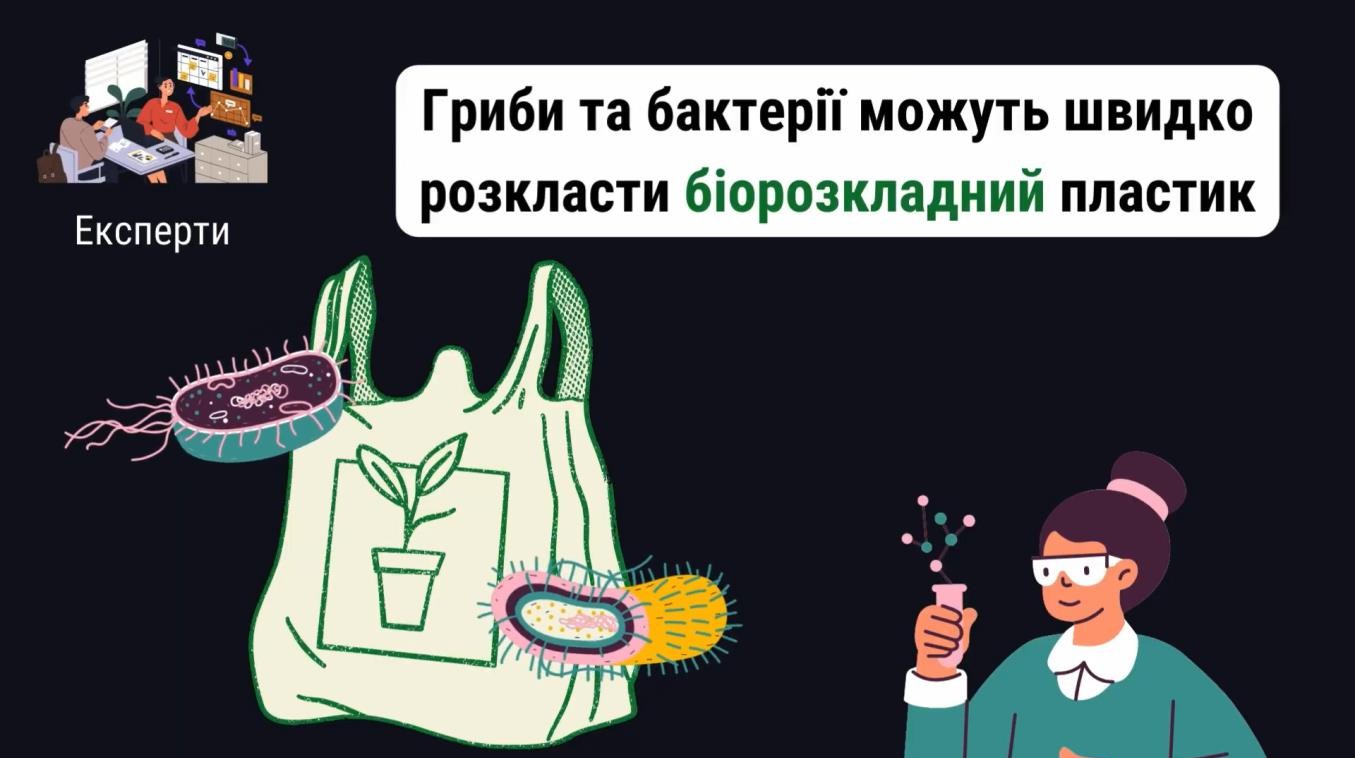 A screenshot from “Innovations”
However, thanks to experience and my professor’s help, I managed to develop a set of 3 principles that helped me create educational texts that met the needs of students with different proficiency levels:
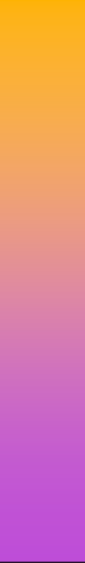 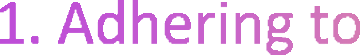 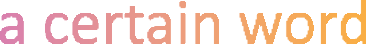 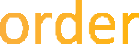 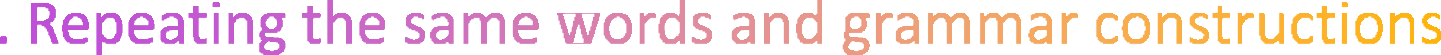 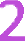 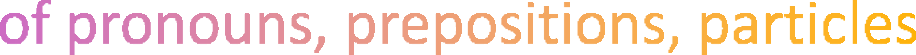 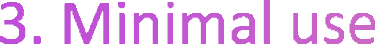 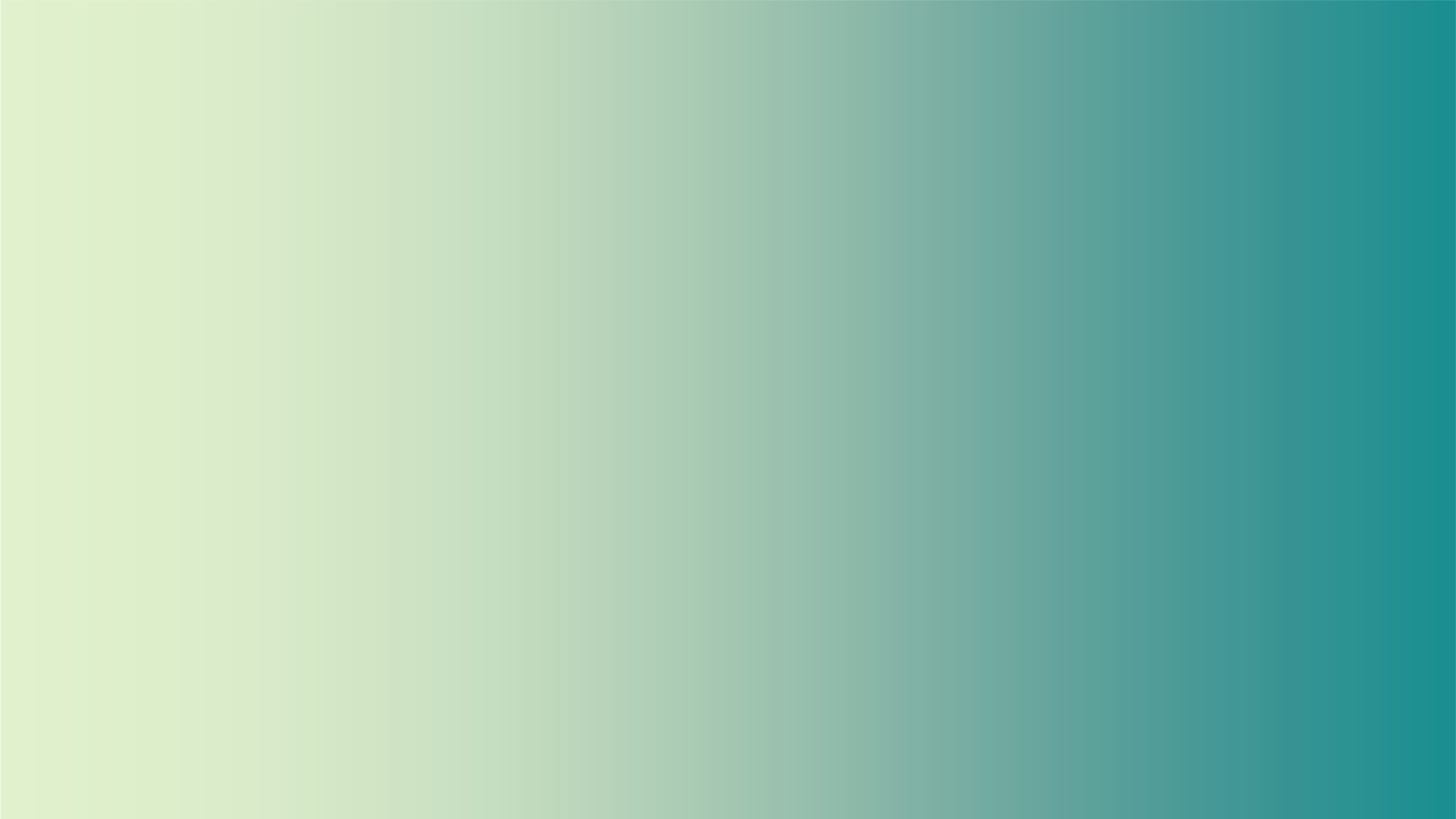 subject
predicate
adverbial modifier
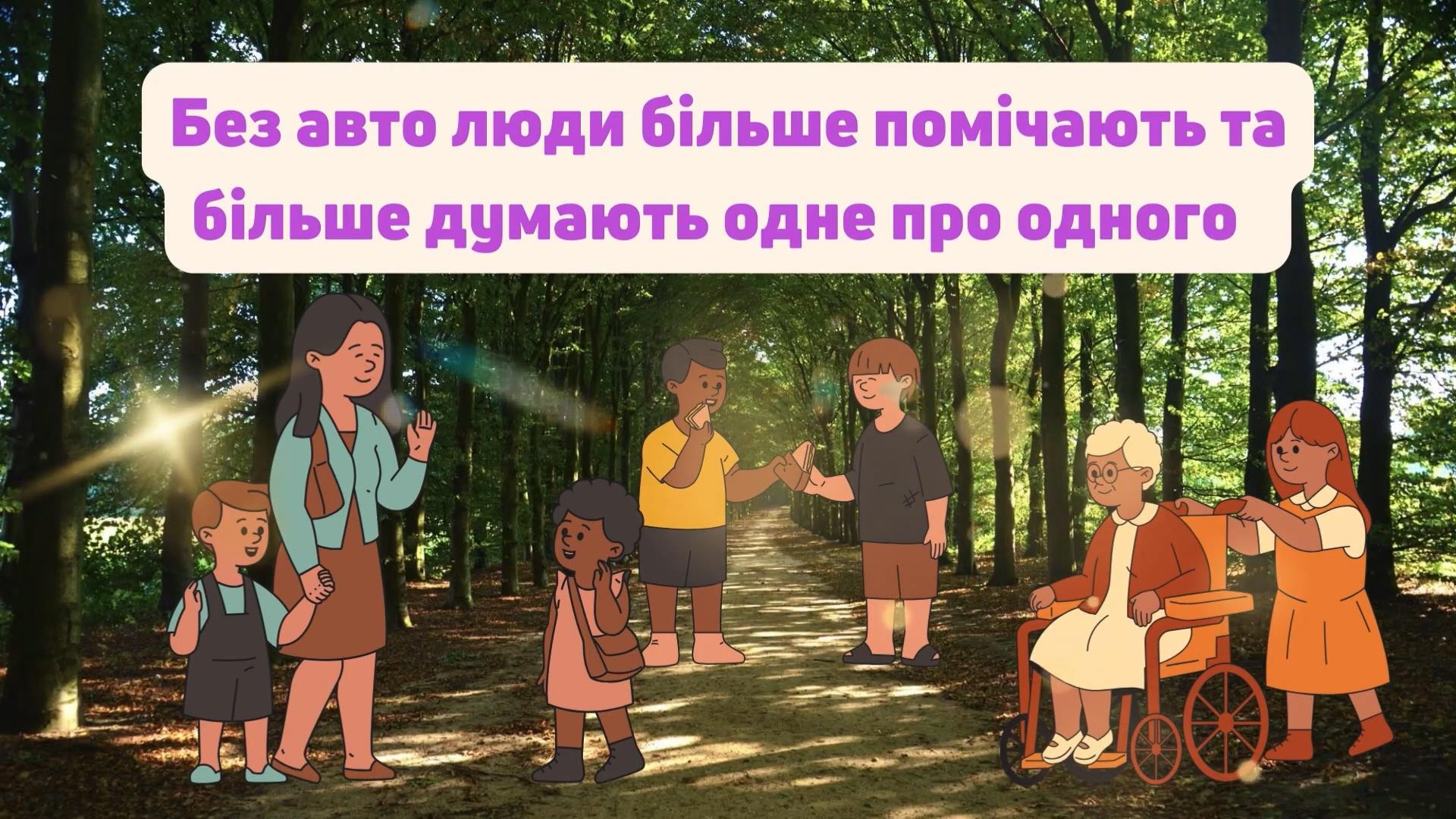 1. Adhering to a certain word order.
In Ukrainian the word order is free, so I had never thought about the important role it could play for non-native speakers while perceiving speech.
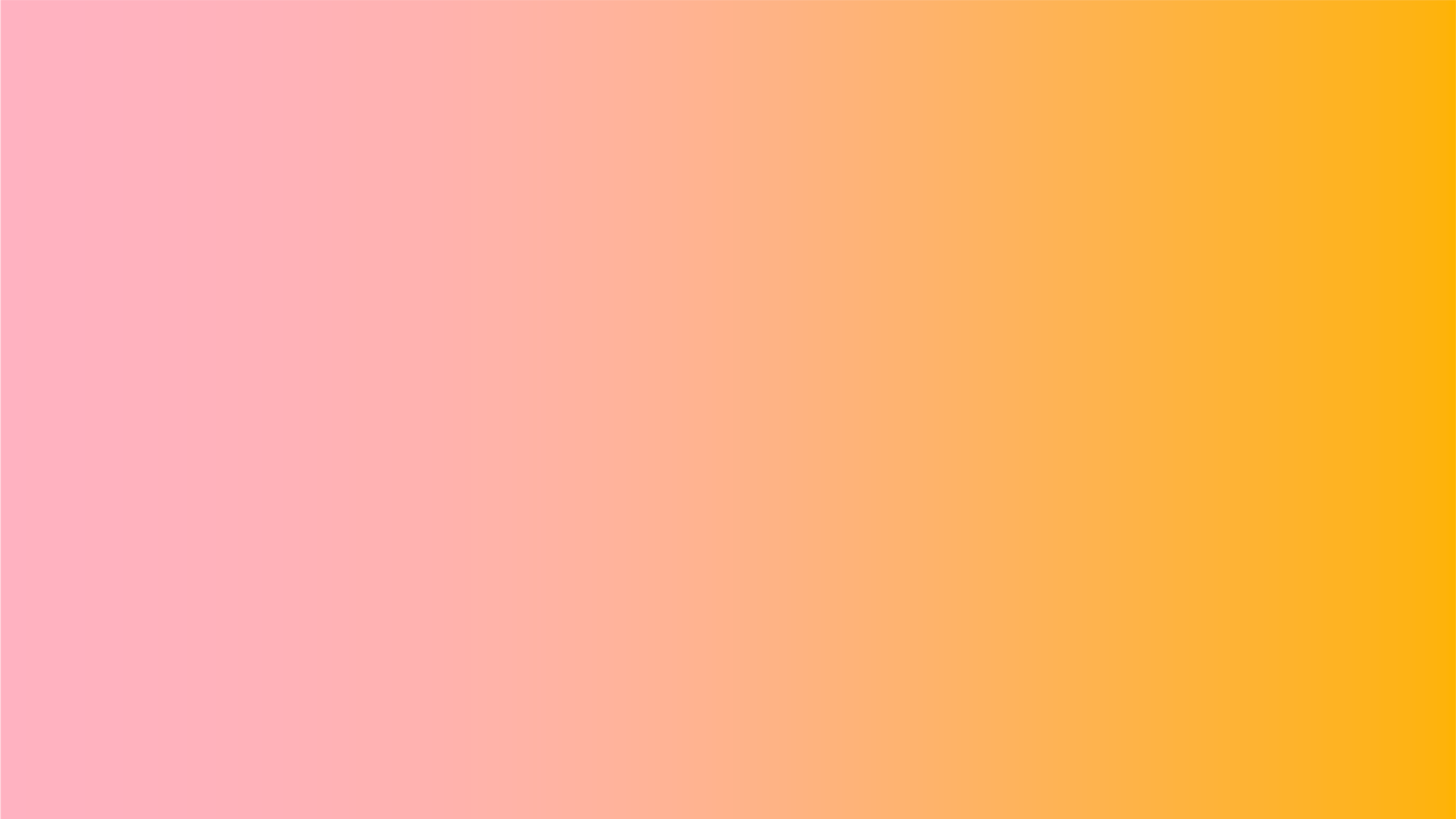 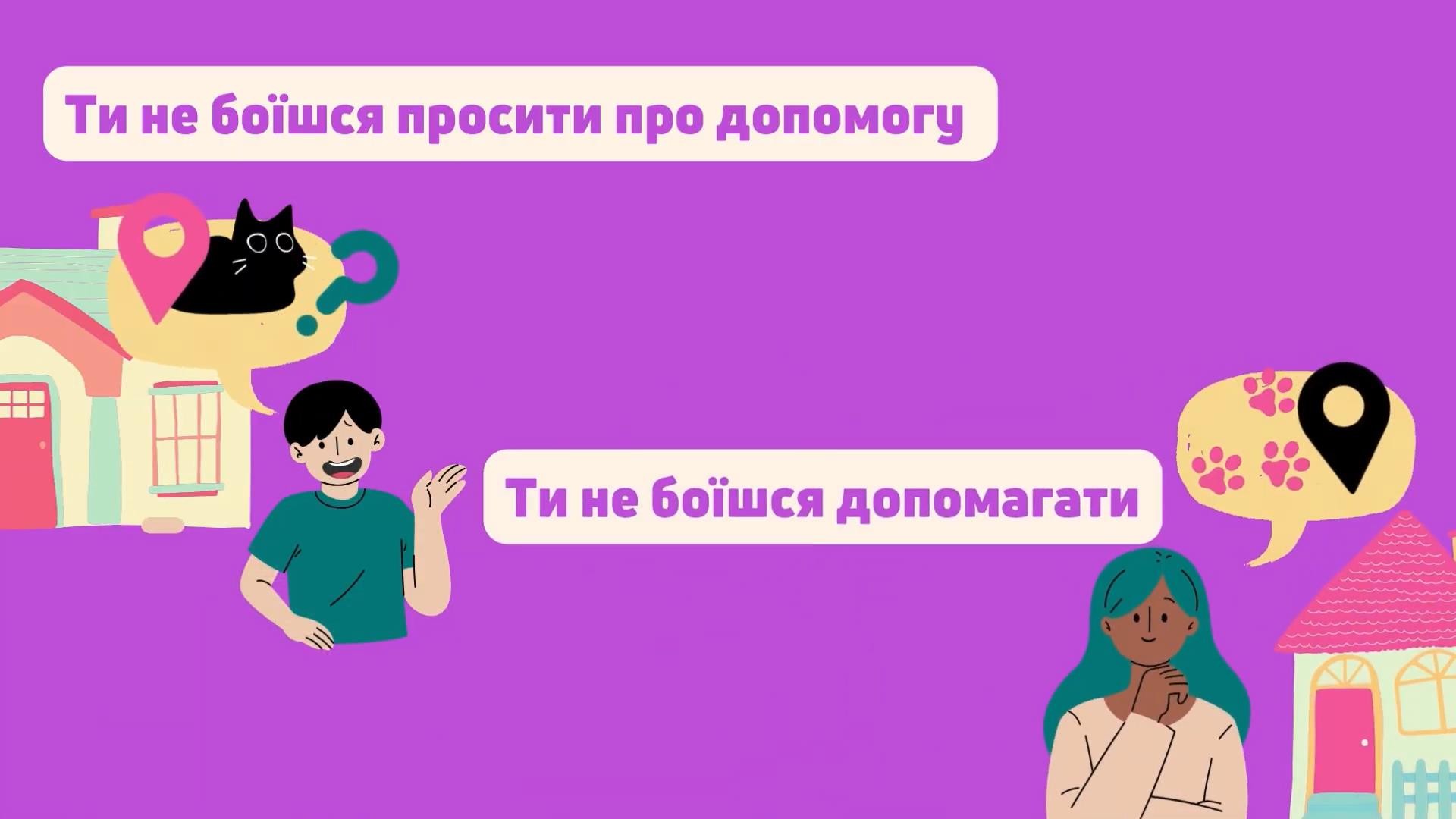 2. Repeating the same words and grammar constructions
This strategy may seem quite obvious, but I had neglected it due to the habit of avoiding repetition and writing as melodically as possible.
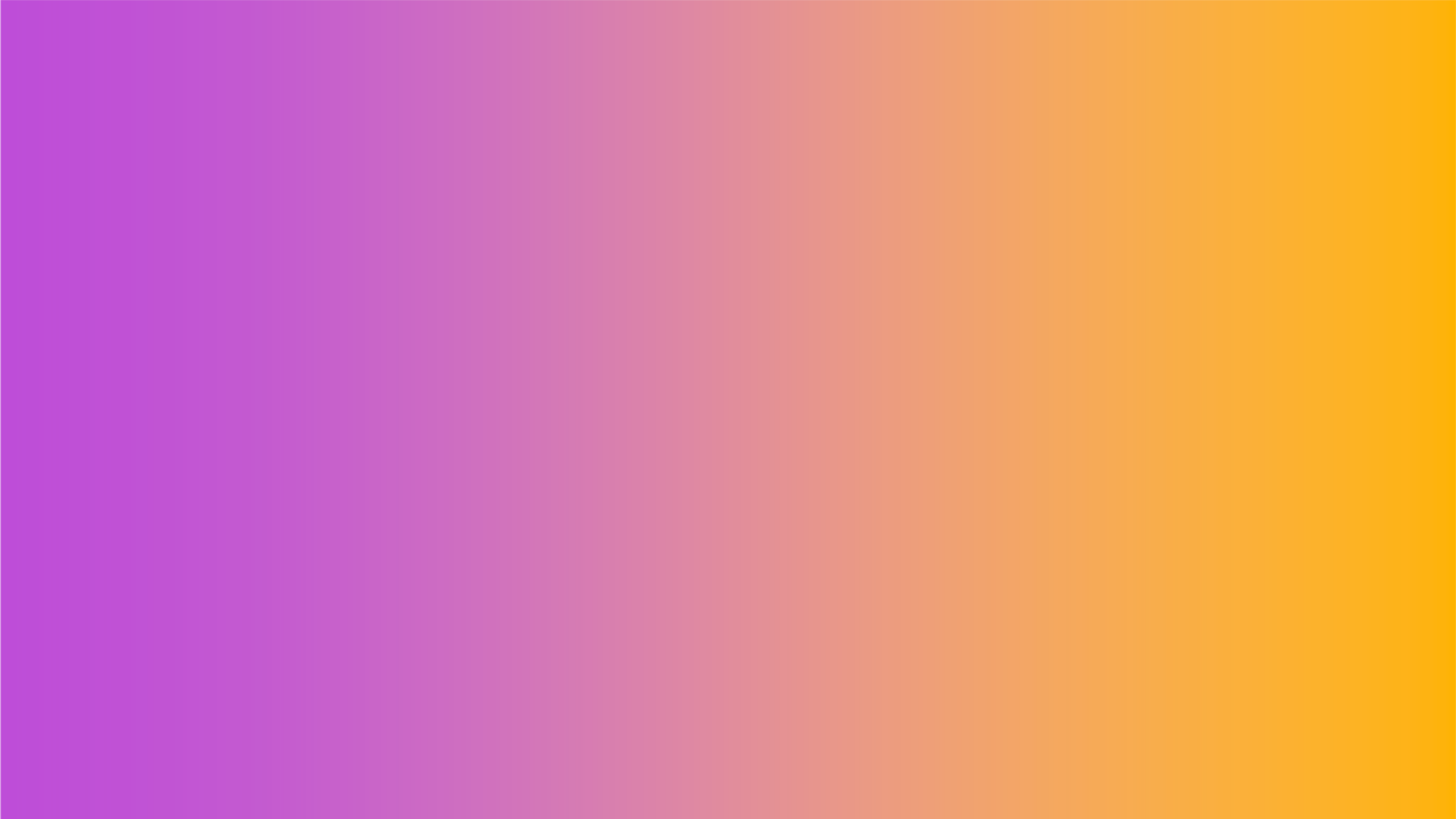 нам
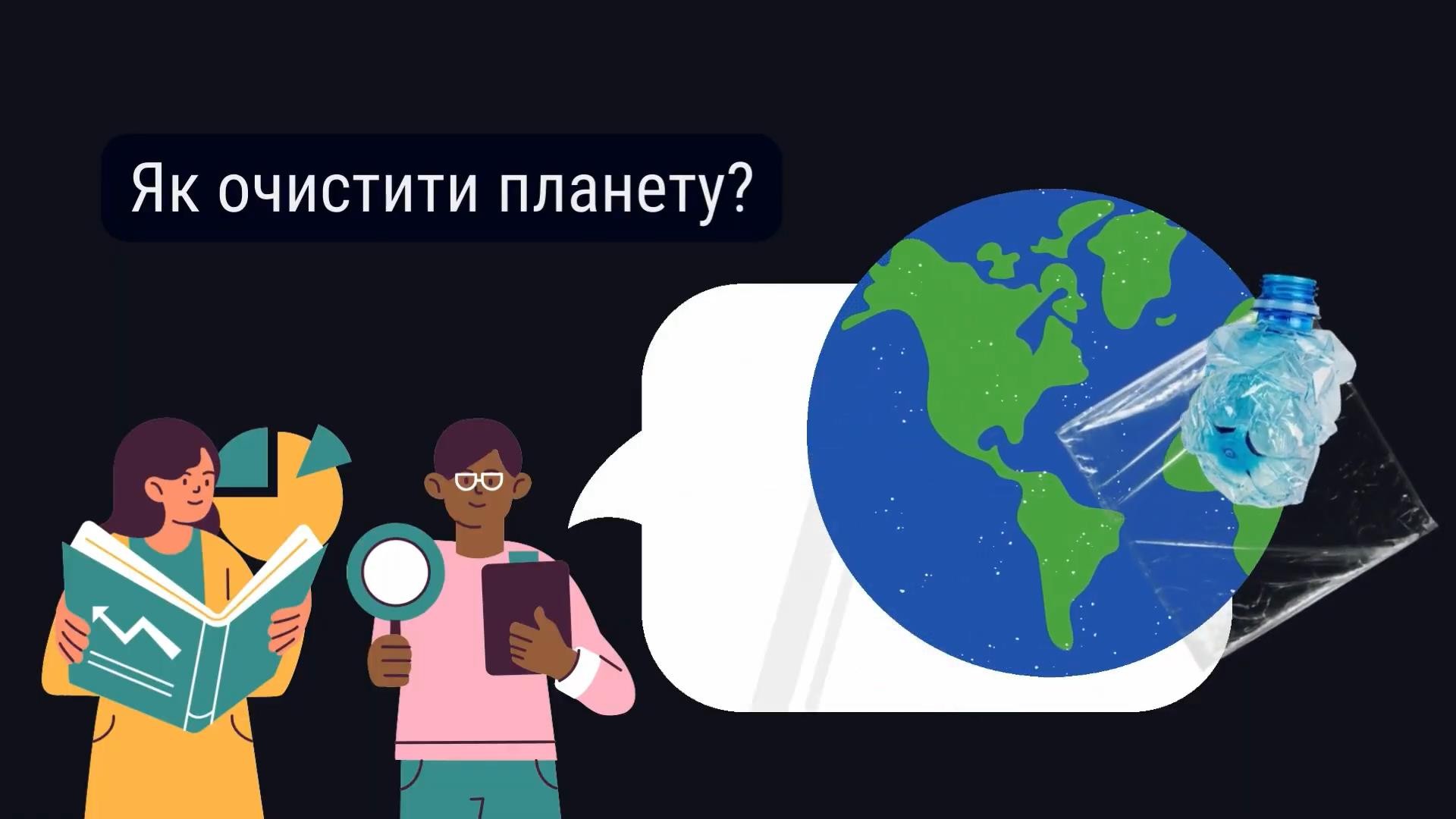 нашу
3. Minimal use of pronouns, prepositions, particles
The reason behind this principle is that these parts of speech are intuitively difficult for beginners to understand,  since  they  carry  mostly  grammatical meaning or name something indirectly.
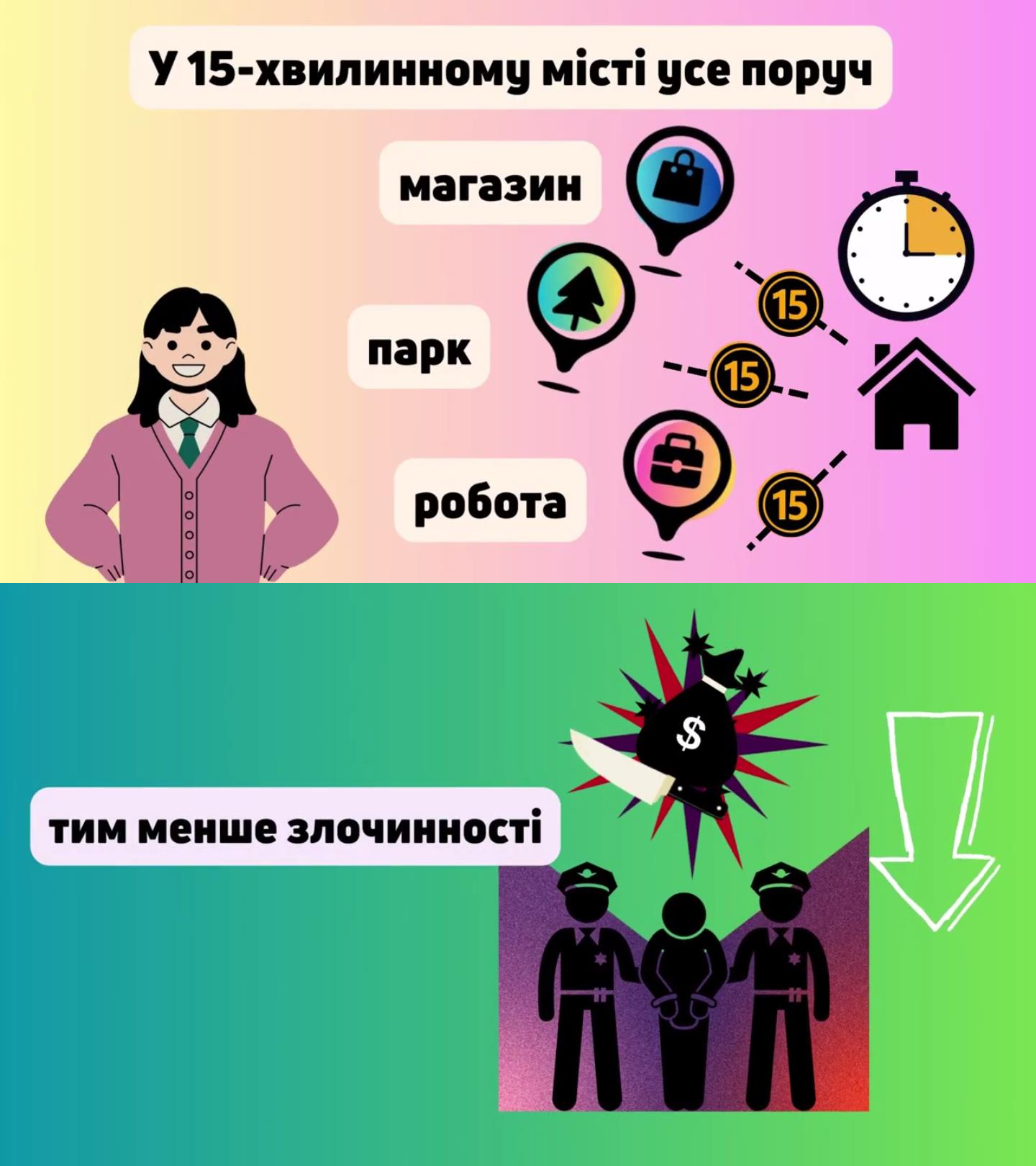 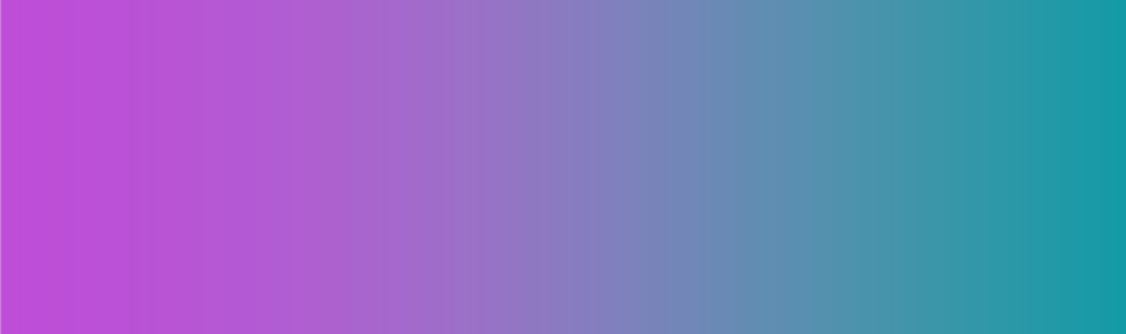 The ability to put complex ideas in simple words is a key skill for a teacher, so I truly value the fact that this internship allowed me to develop this ability.
The project is so significant for me not only because of the knowledge I’ve gained, but also due to its mission. This research helps bring educational materials in Ukrainian closer to the level of world languages. This is crucial for the representation of Ukrainian culture on a global scale, it positively influences cultural exchange and the development of national identity.
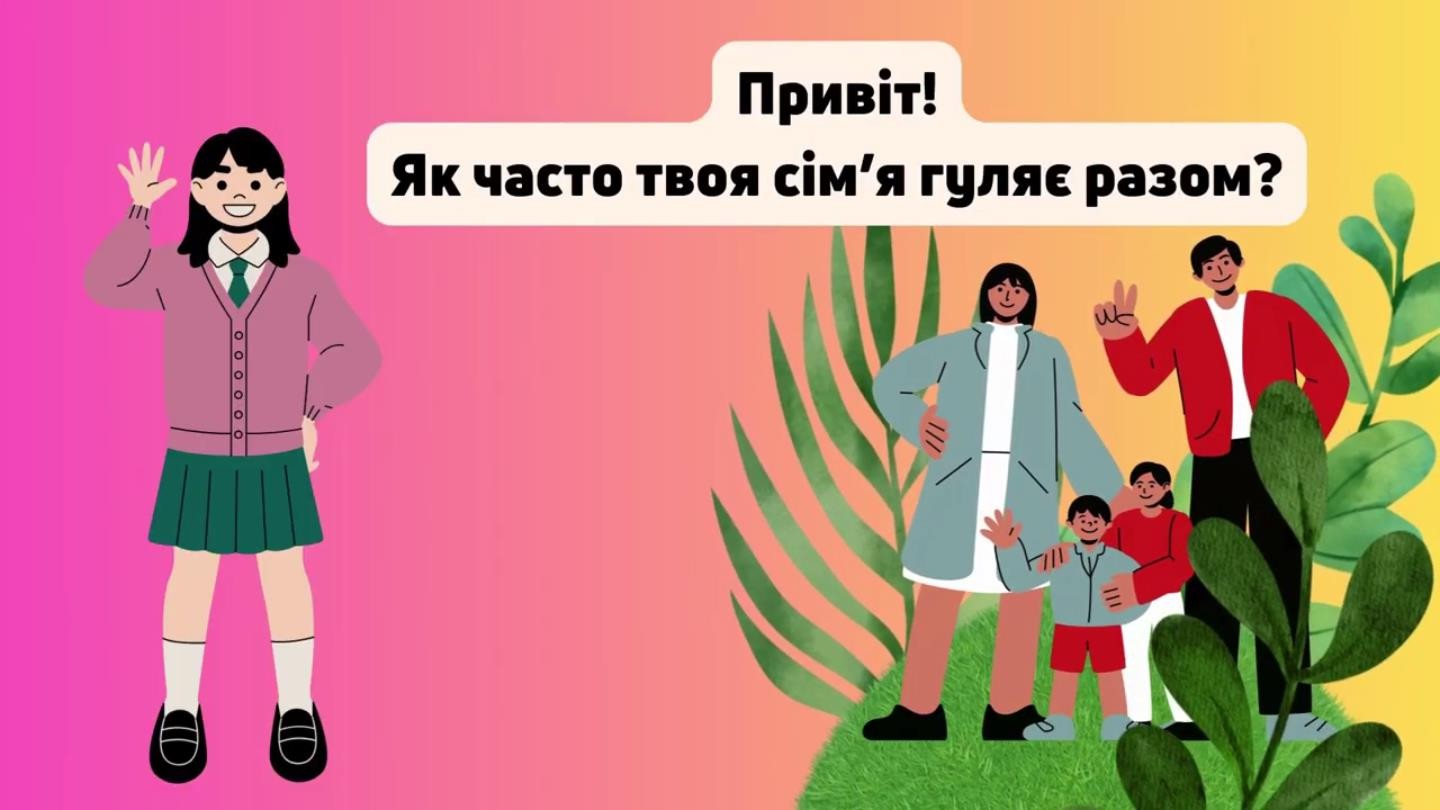 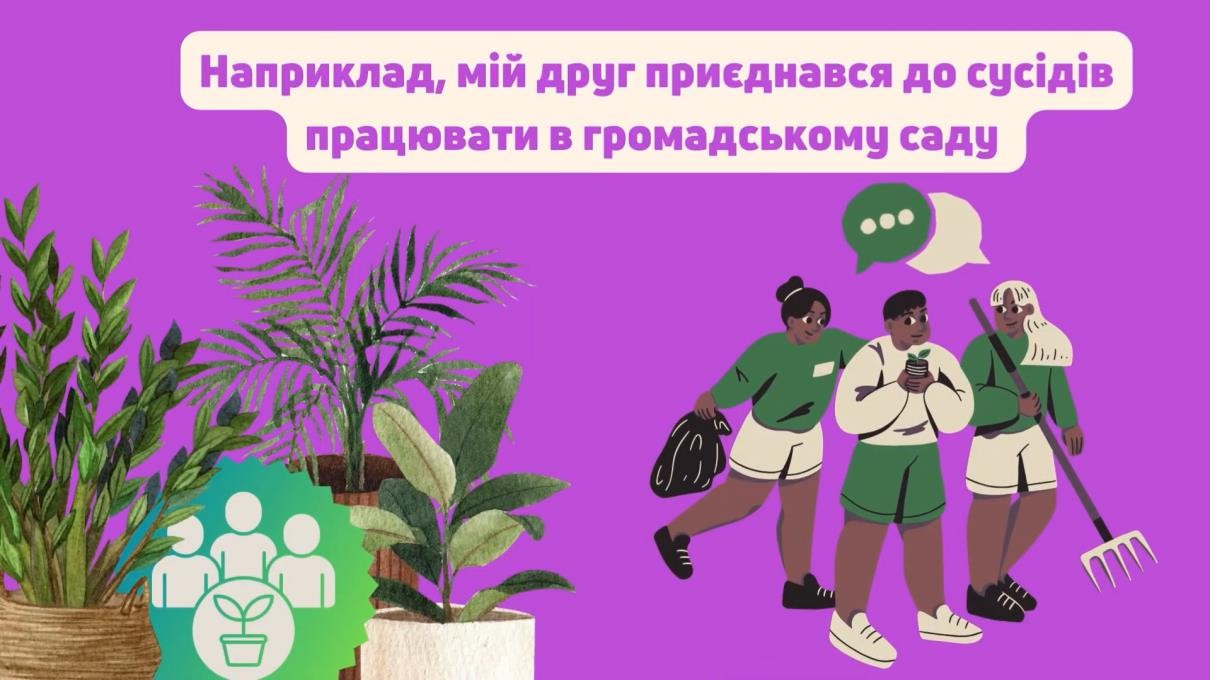